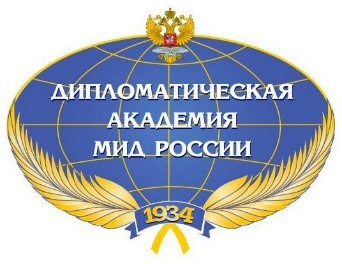 Студенческие объединения Дипломатической академии МИД России
Управление по развитию инновационных молодёжных программ и профориентации
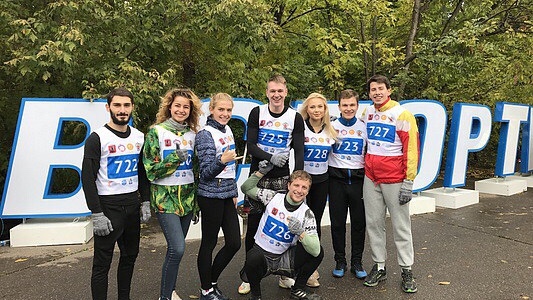 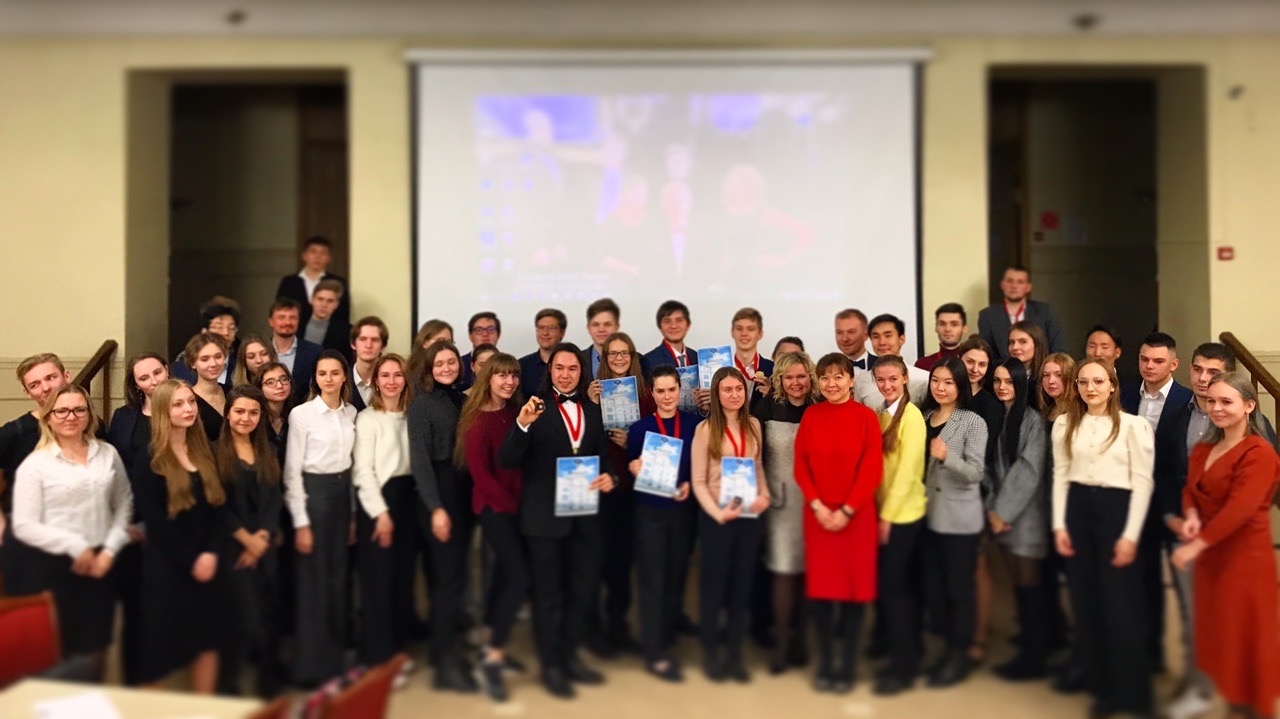 Студенческий Совет
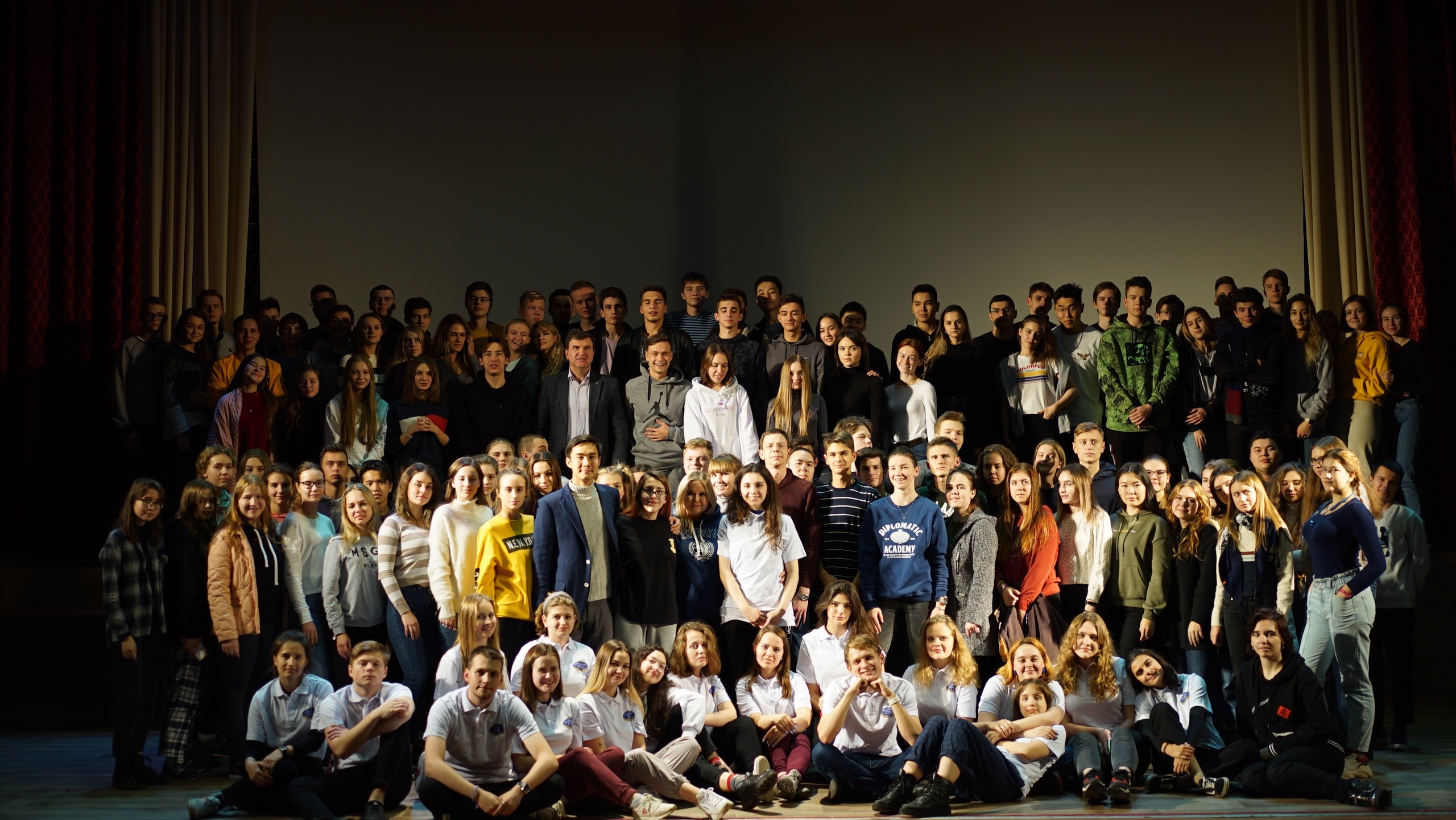 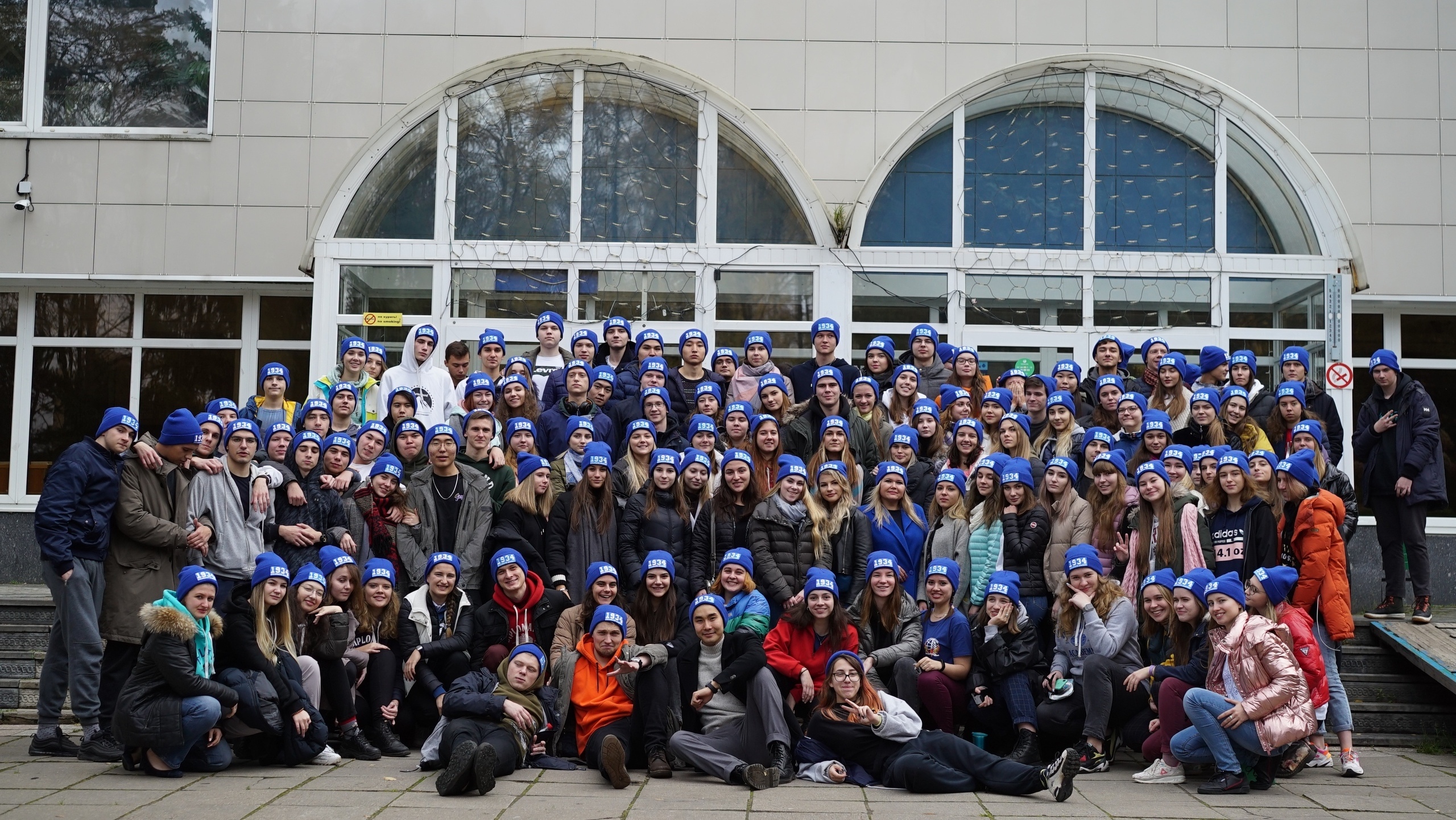 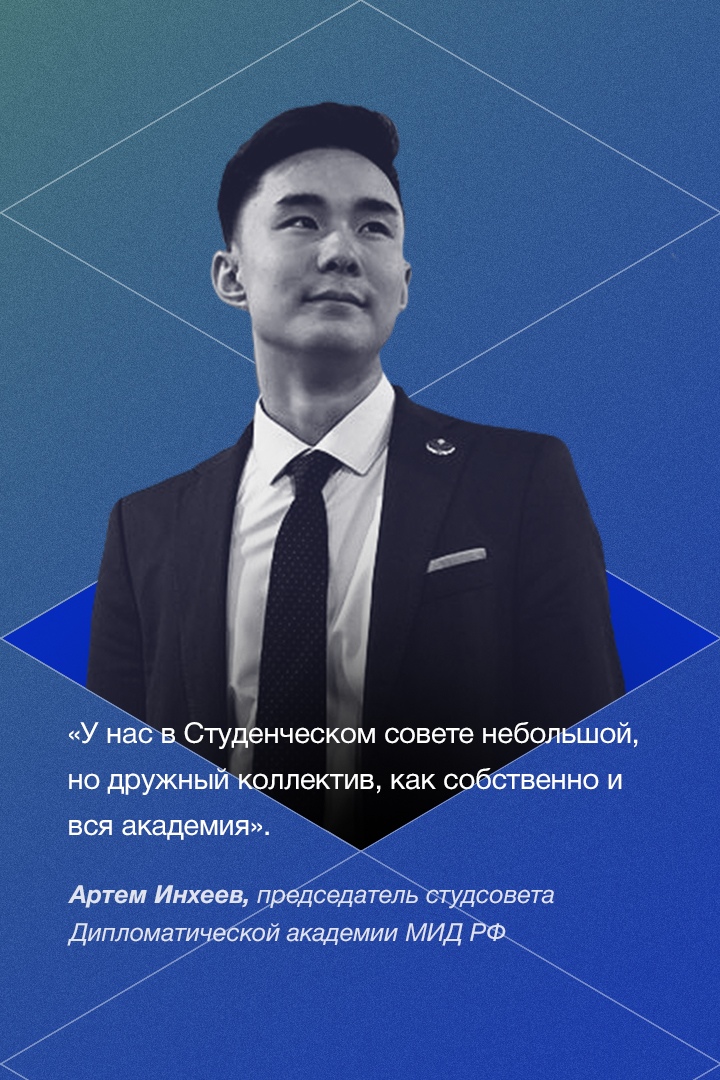 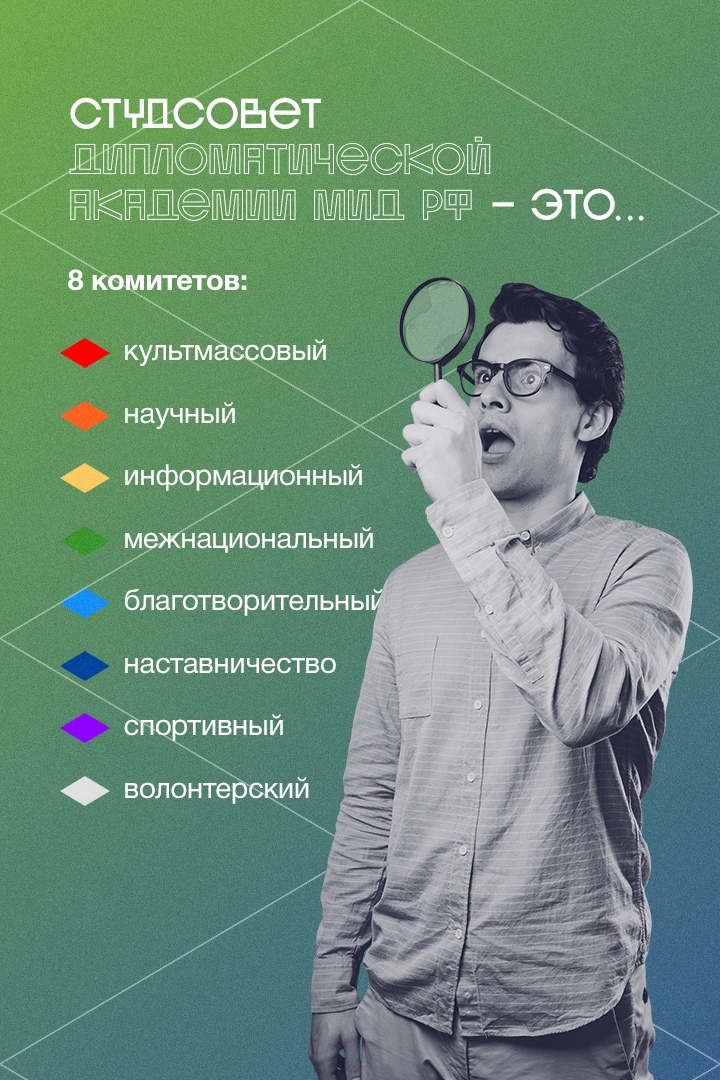 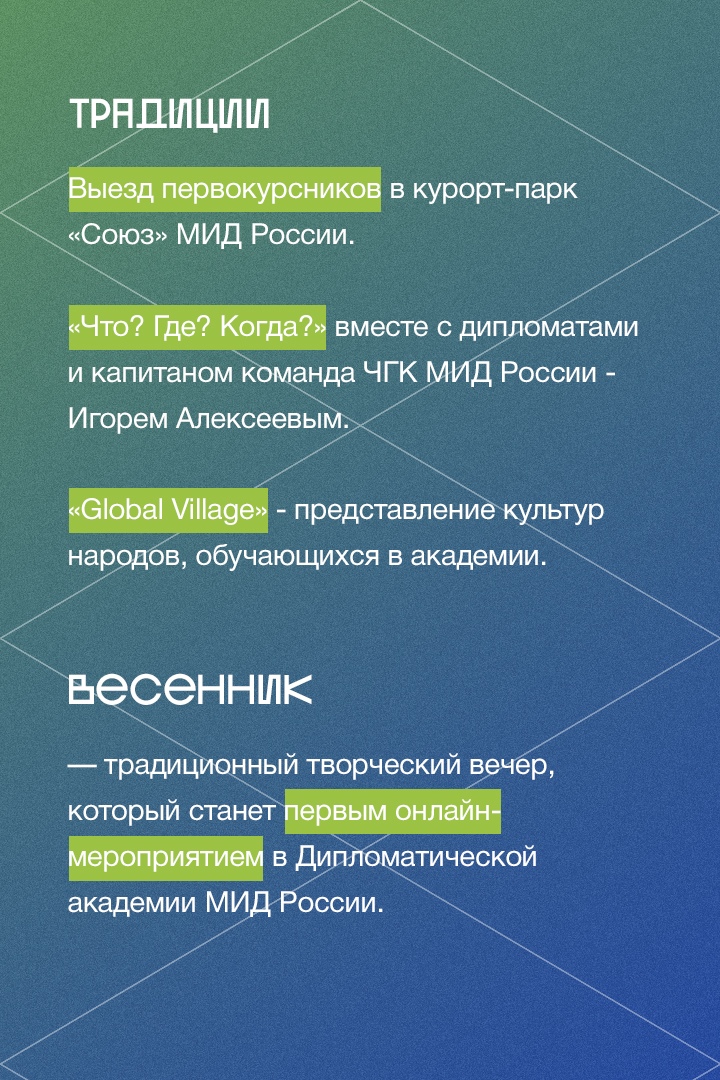 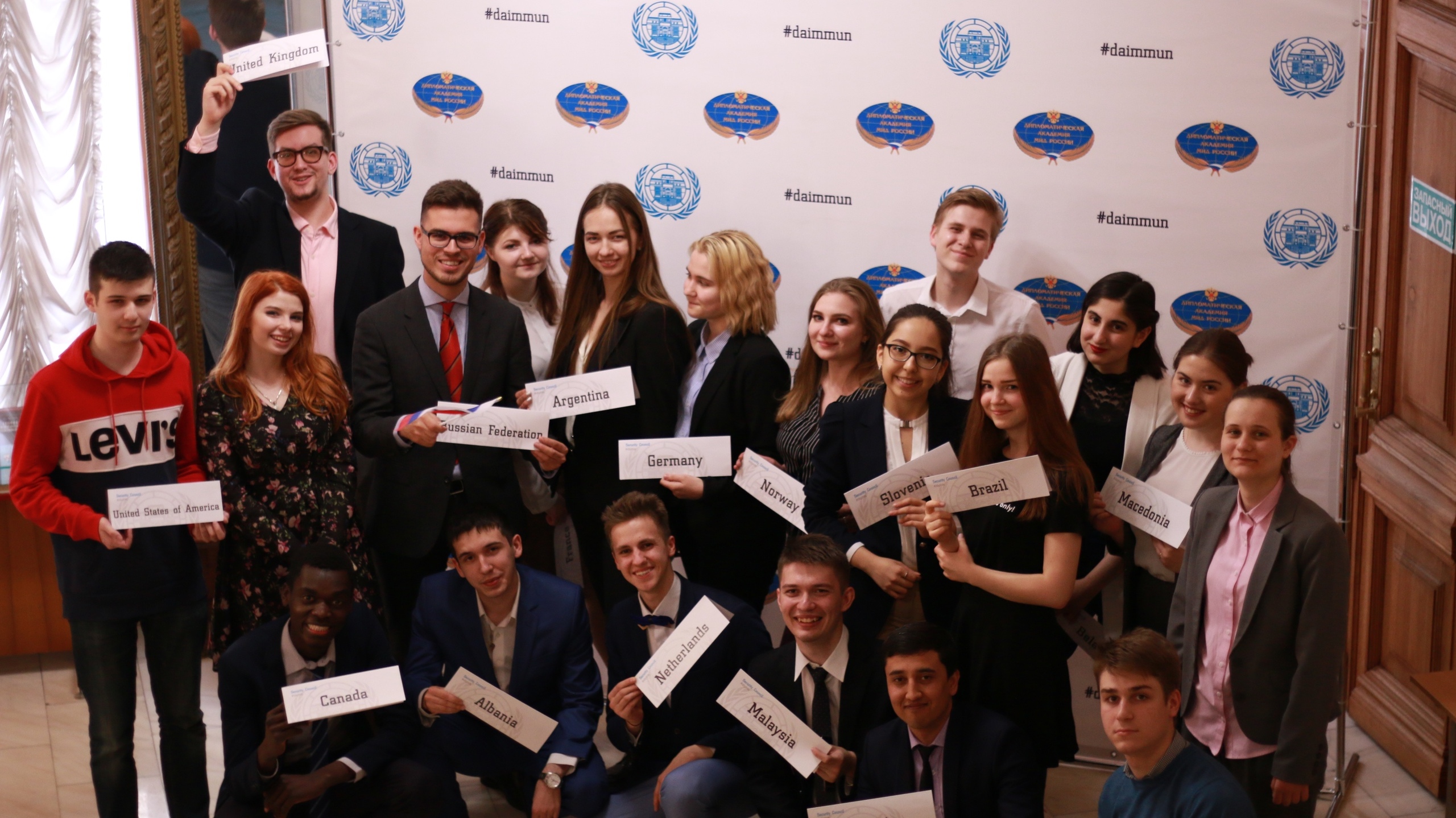 Международная Модель ООН (DAIMMUN)
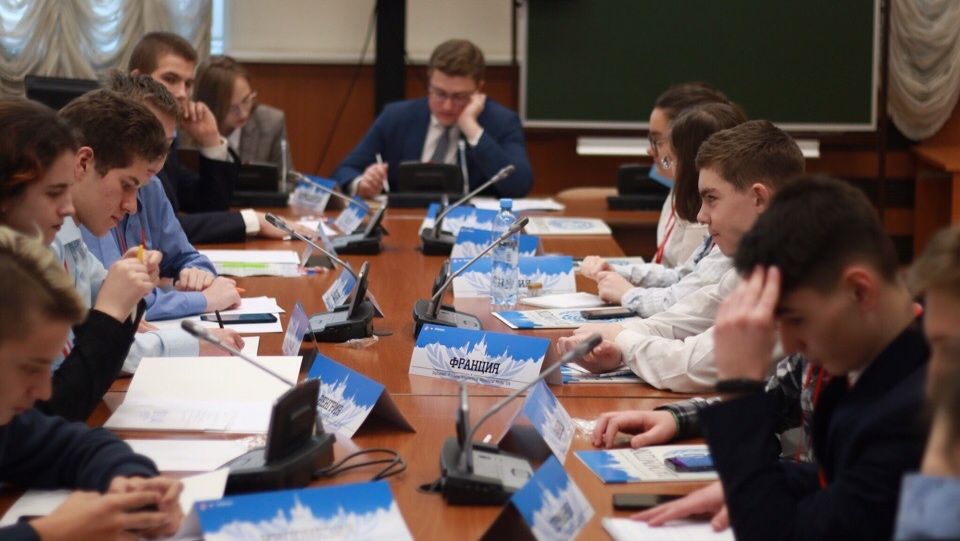 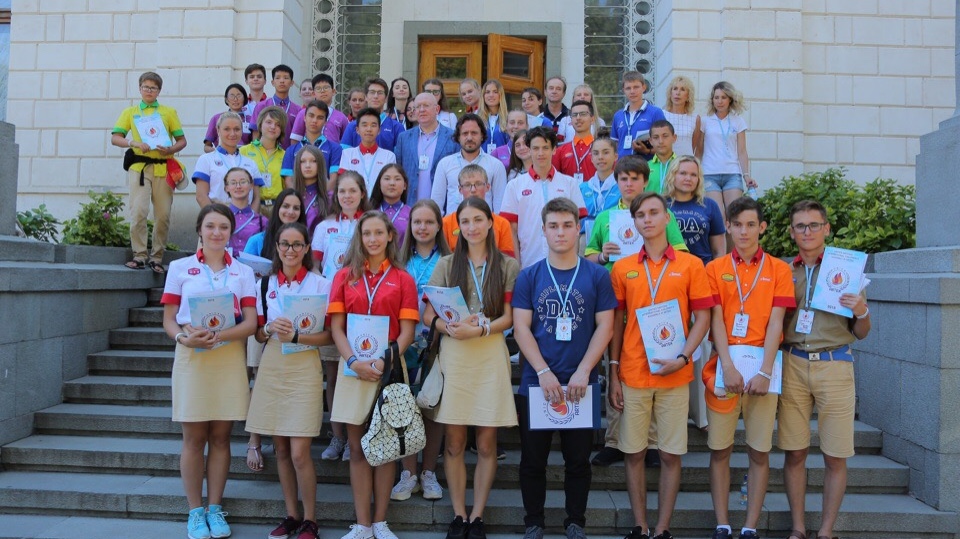 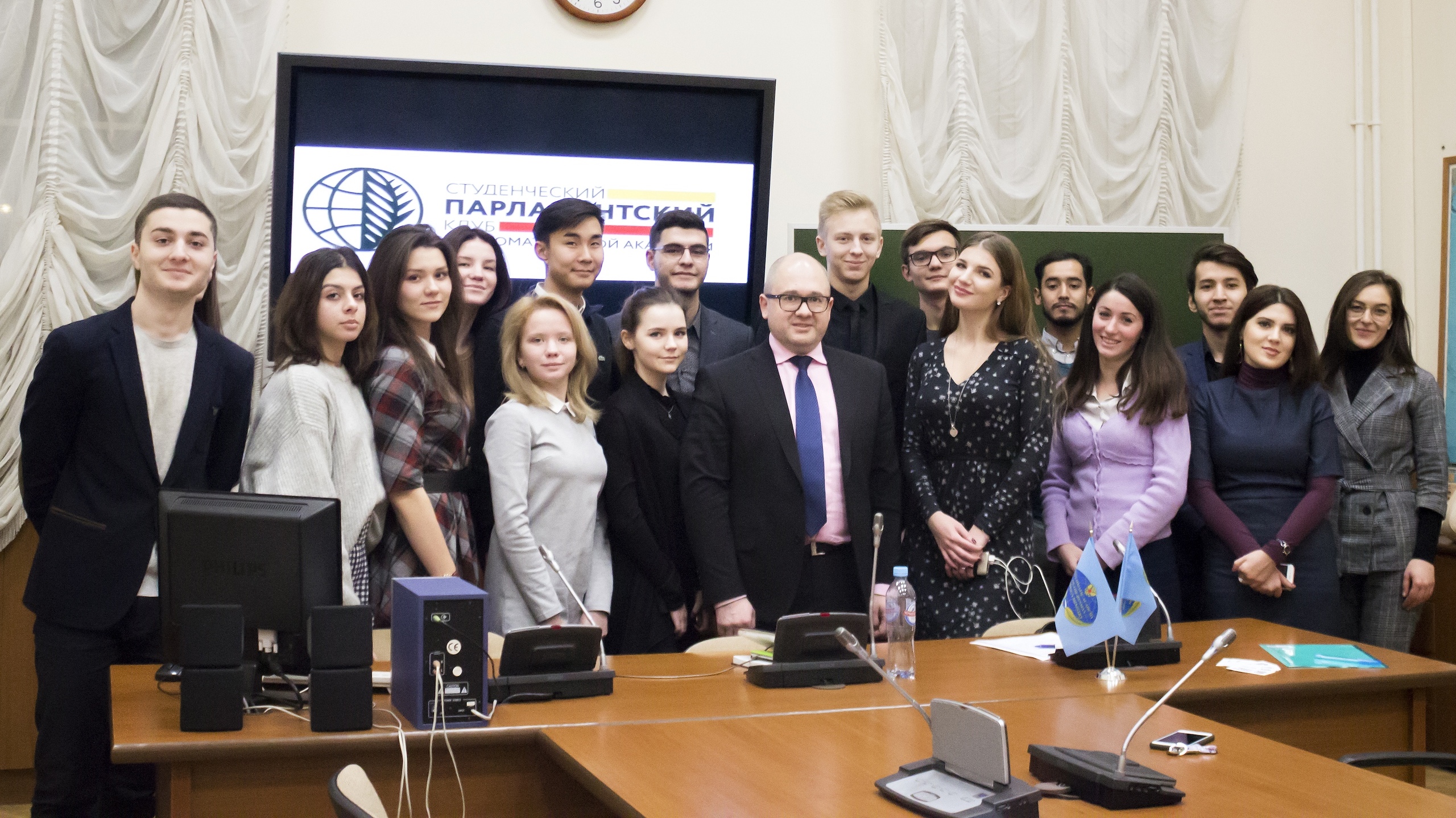 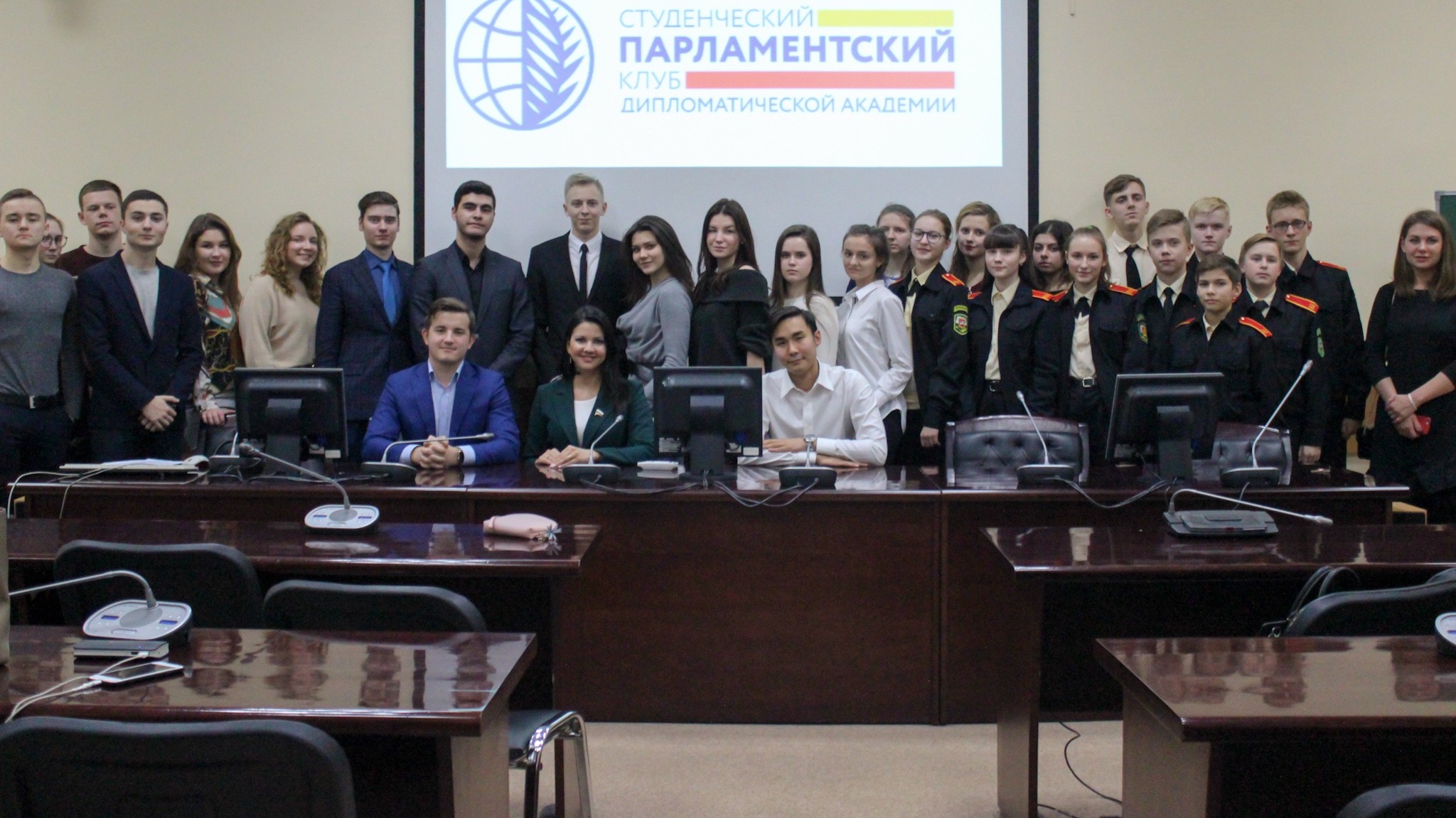 Студенческий парламентский клуб
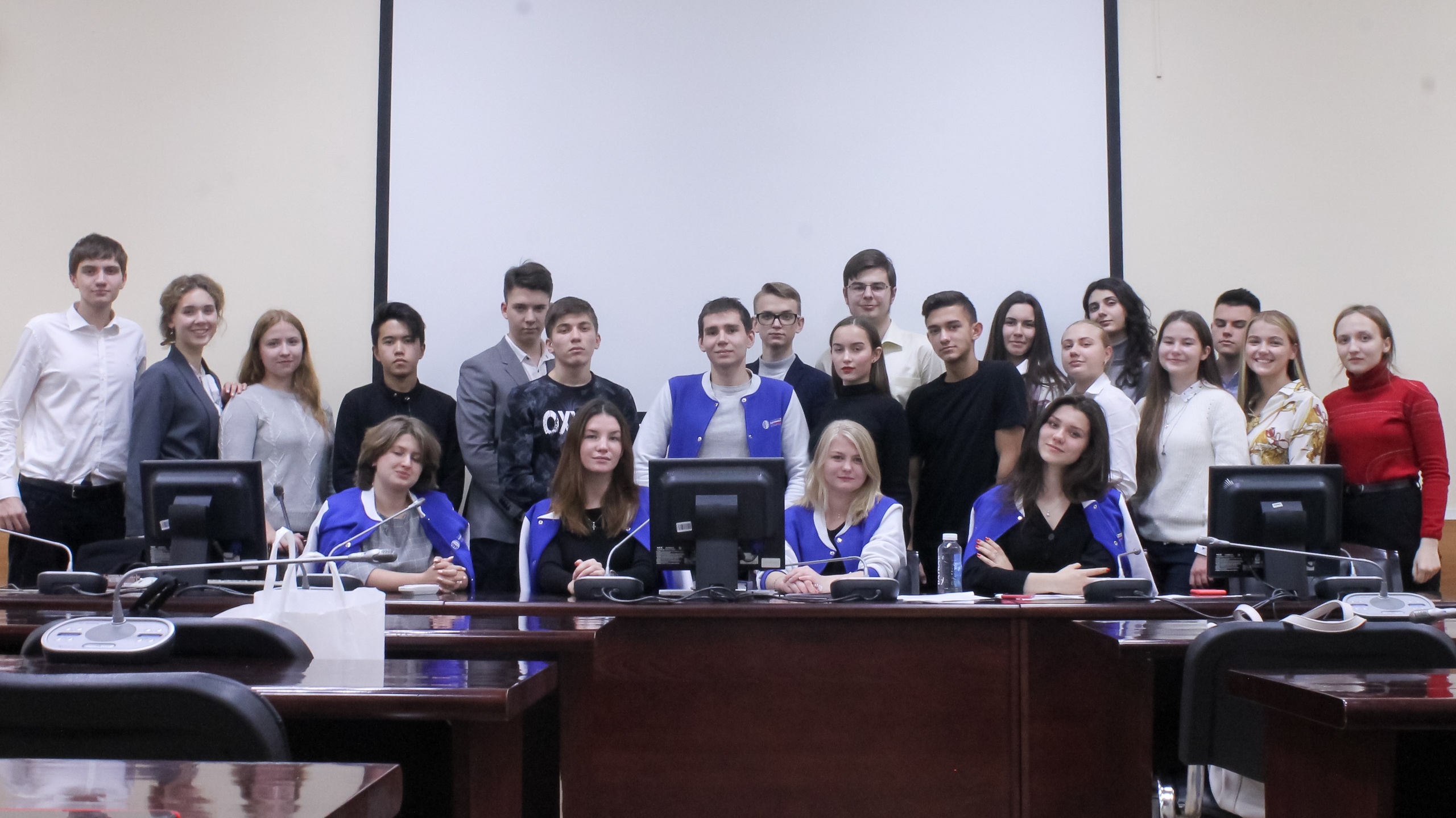 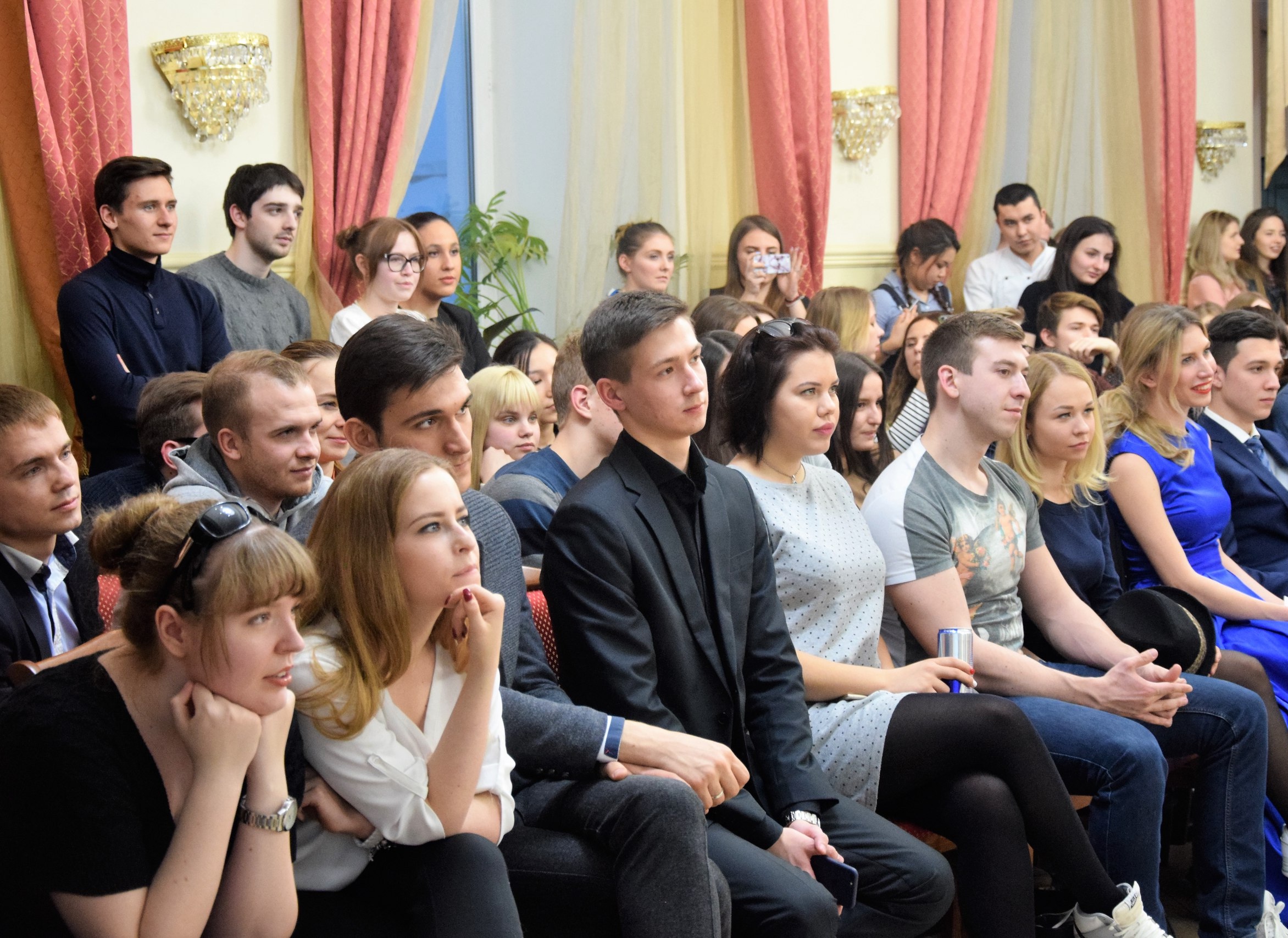 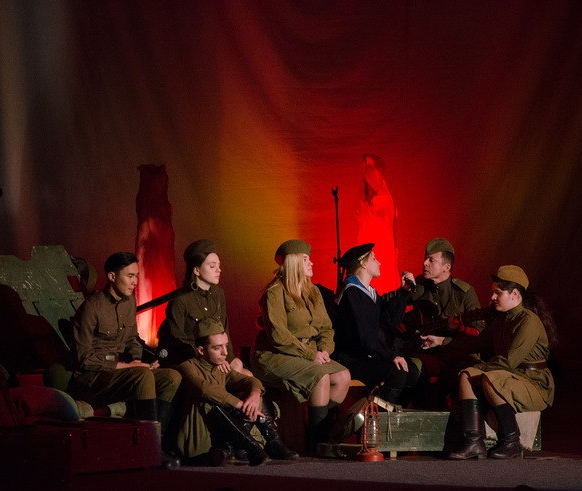 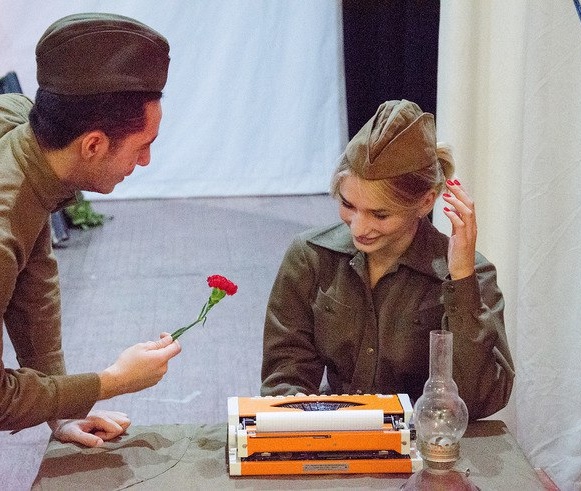 Арт-площадка
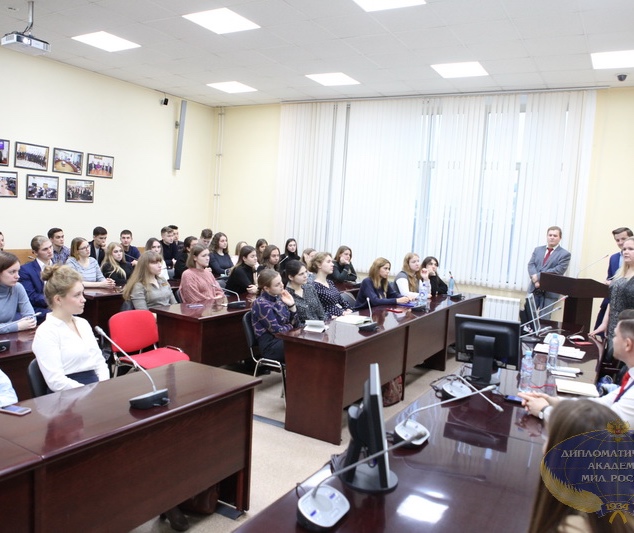 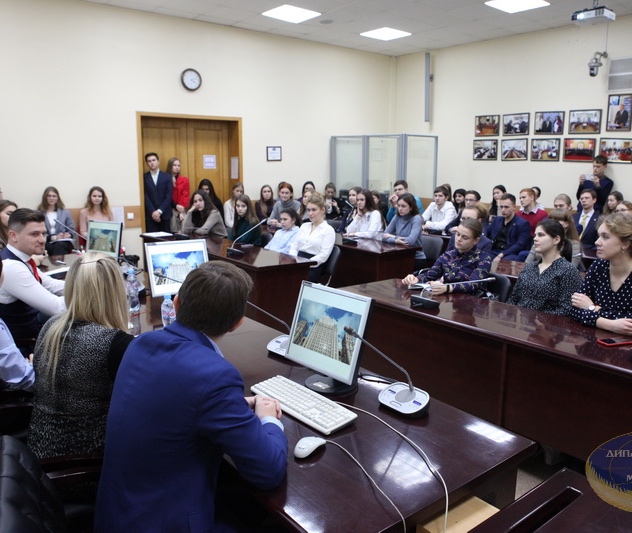 Persona Grata
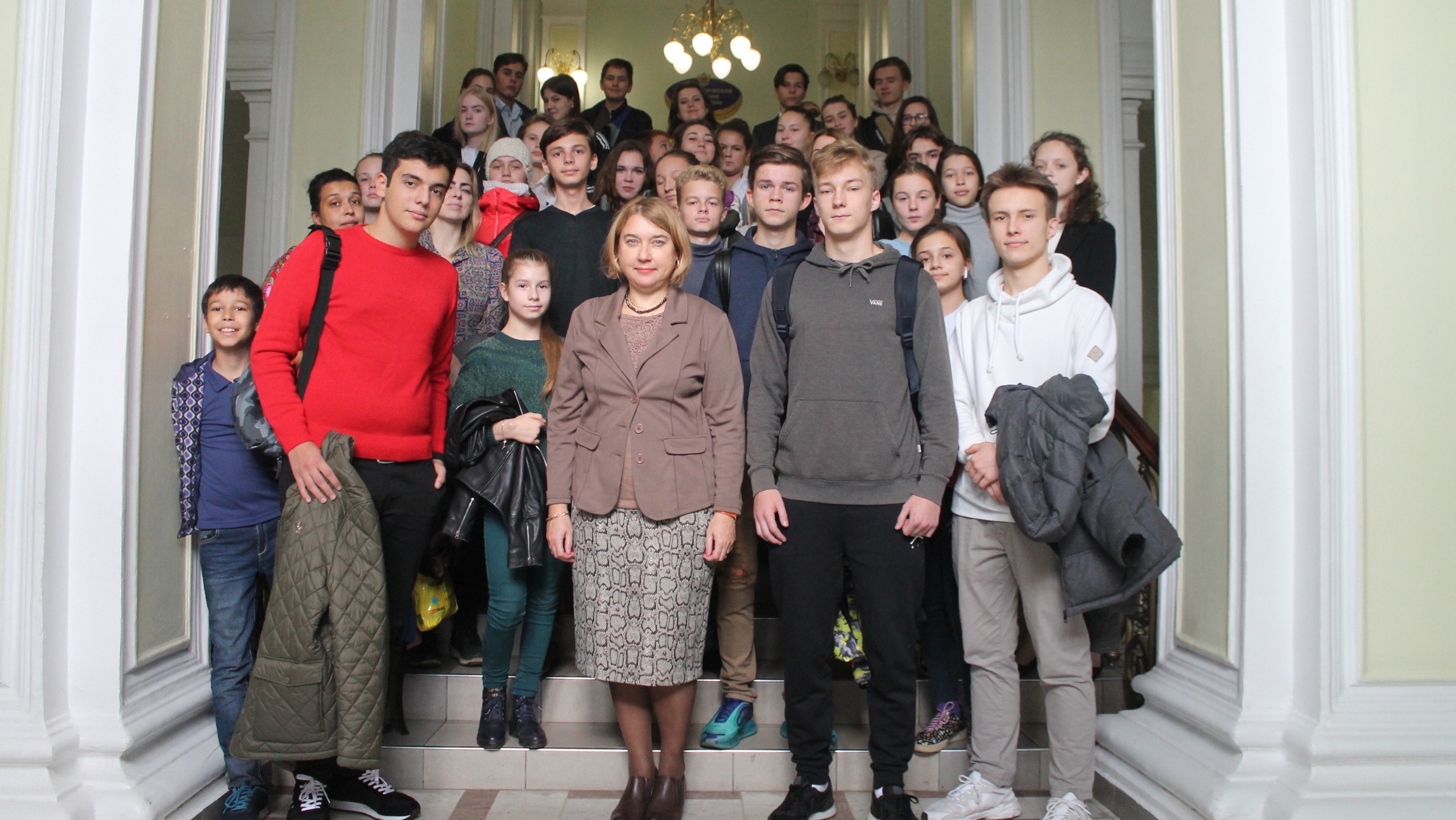 Молодежный проектный офис
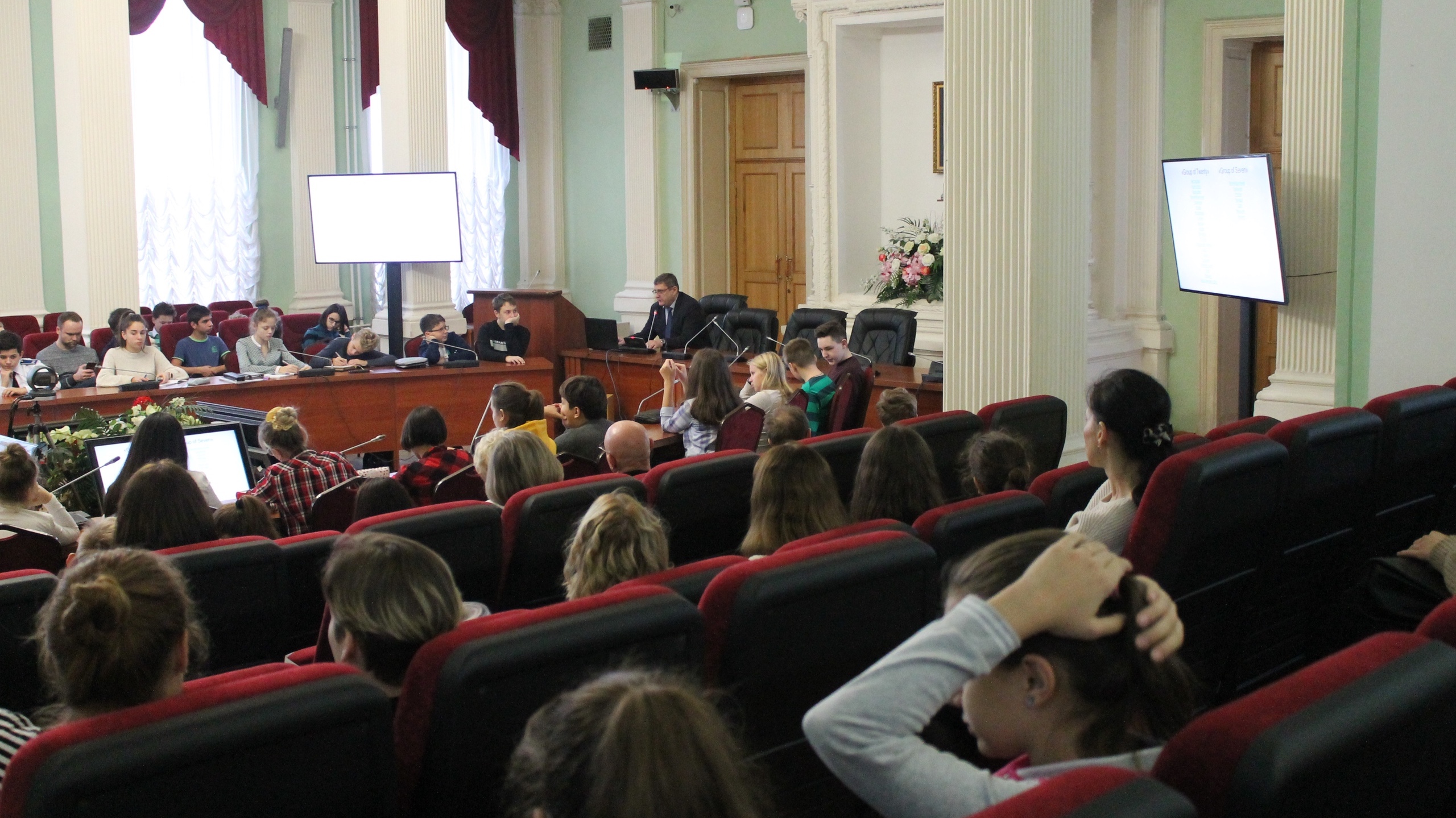 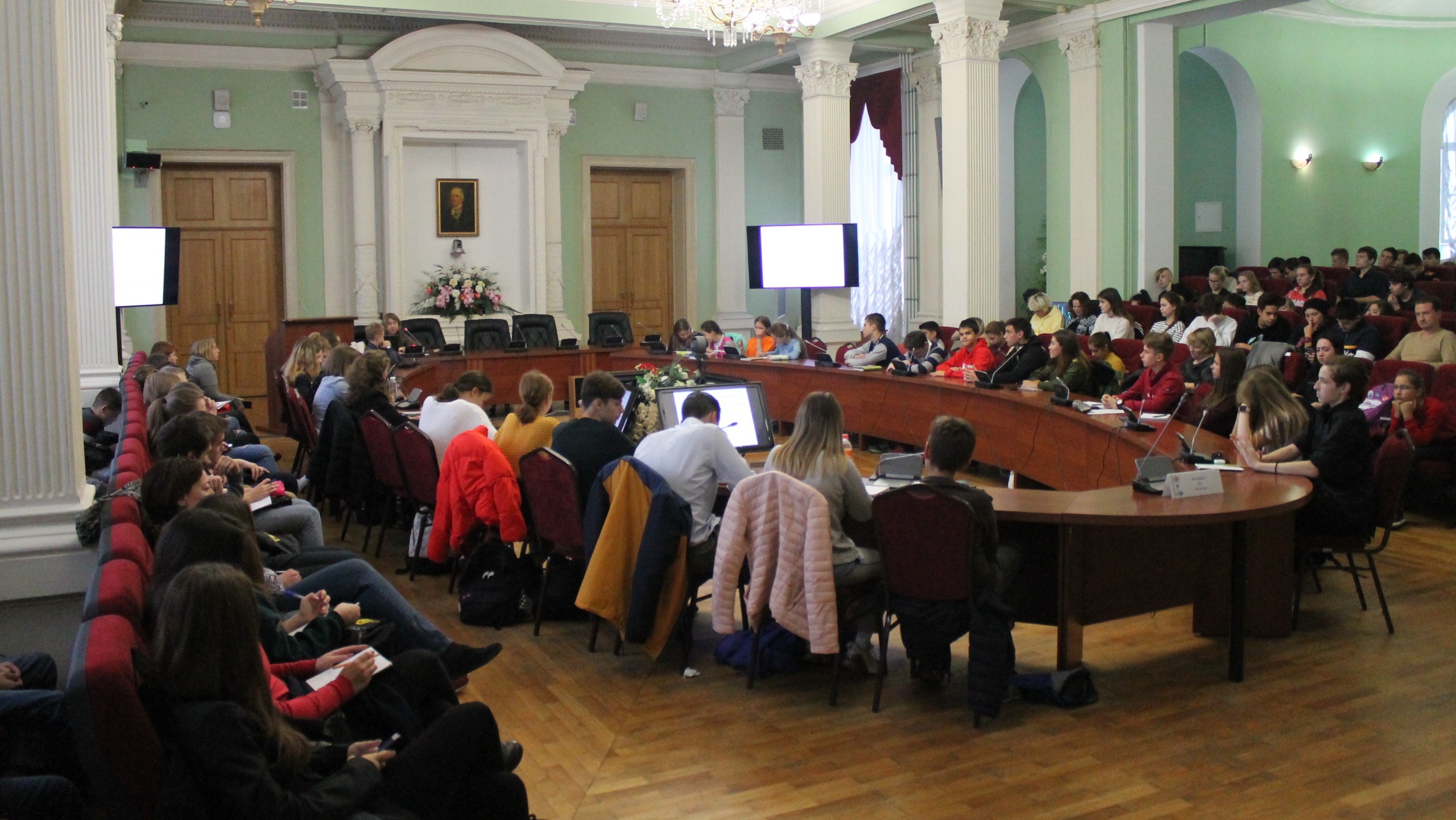 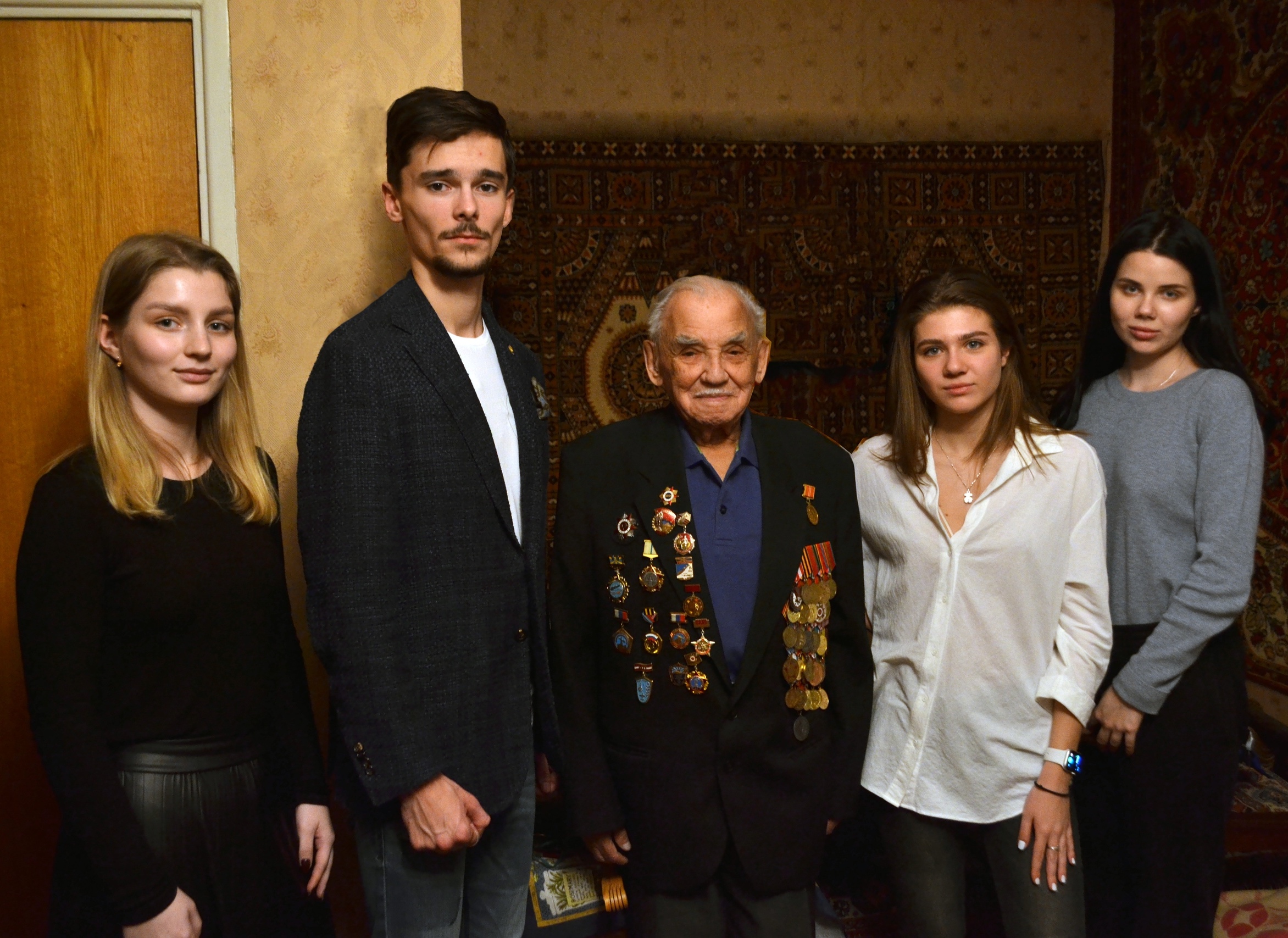 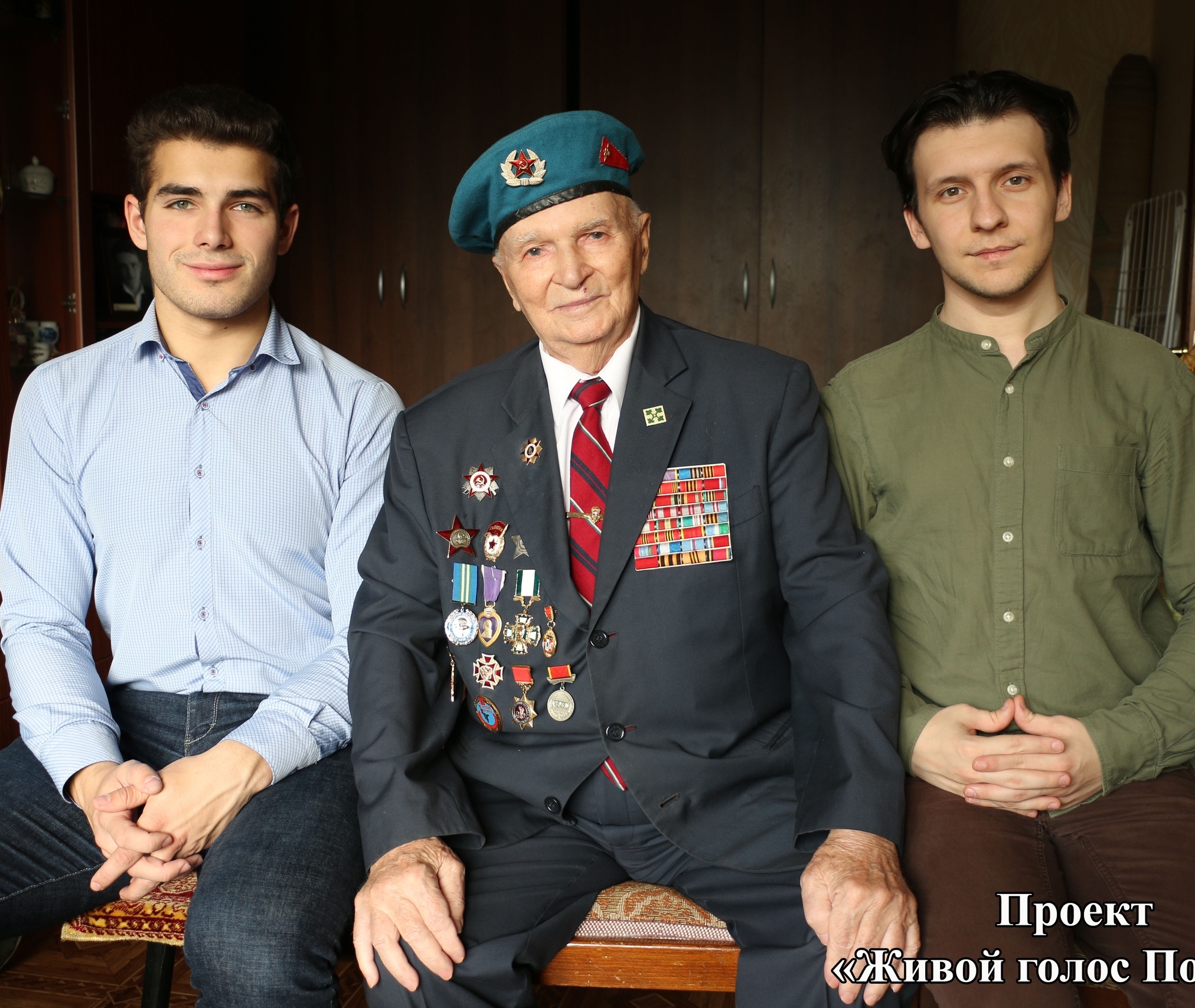 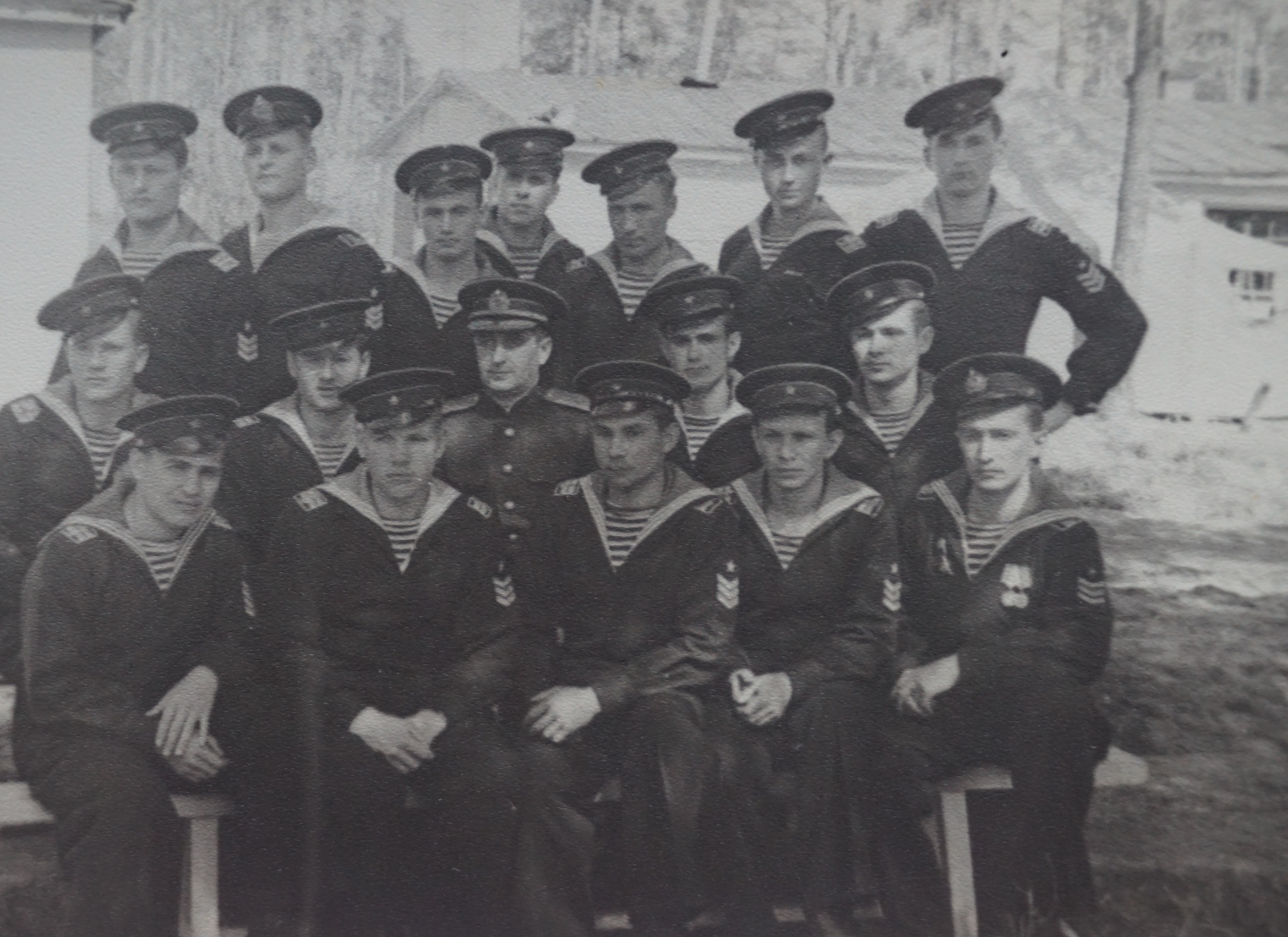 Команда «Память сердца»
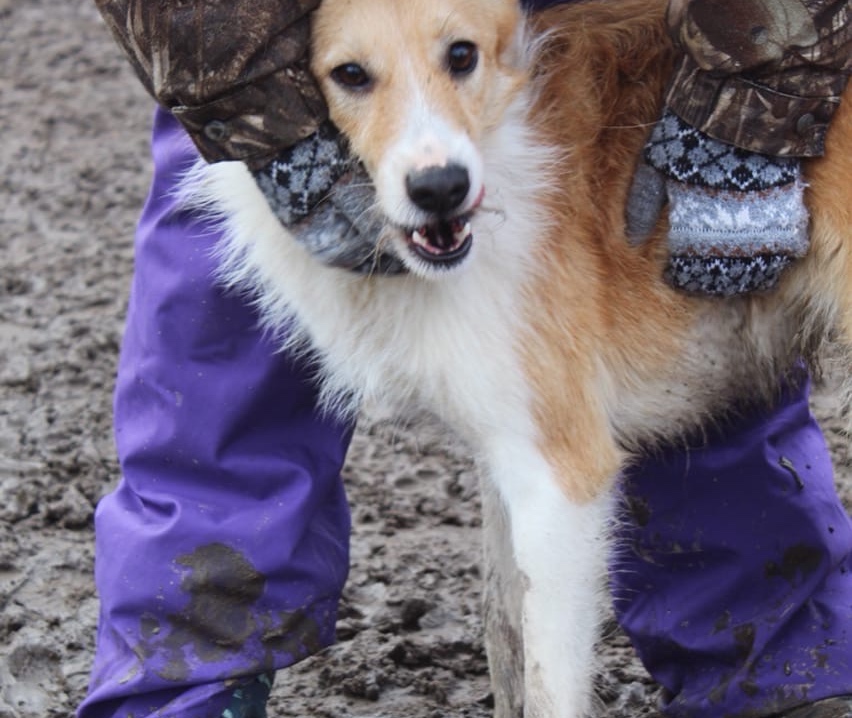 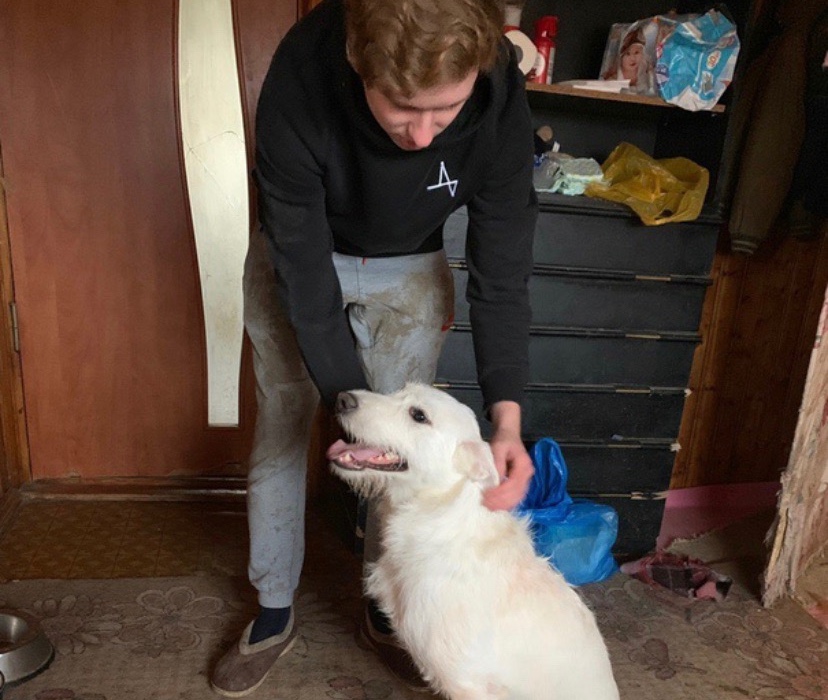 Студенческое объединение помощи животным «Добрые Лапки»
Электронный журнал «Thoughts Through Eternity» (THE)
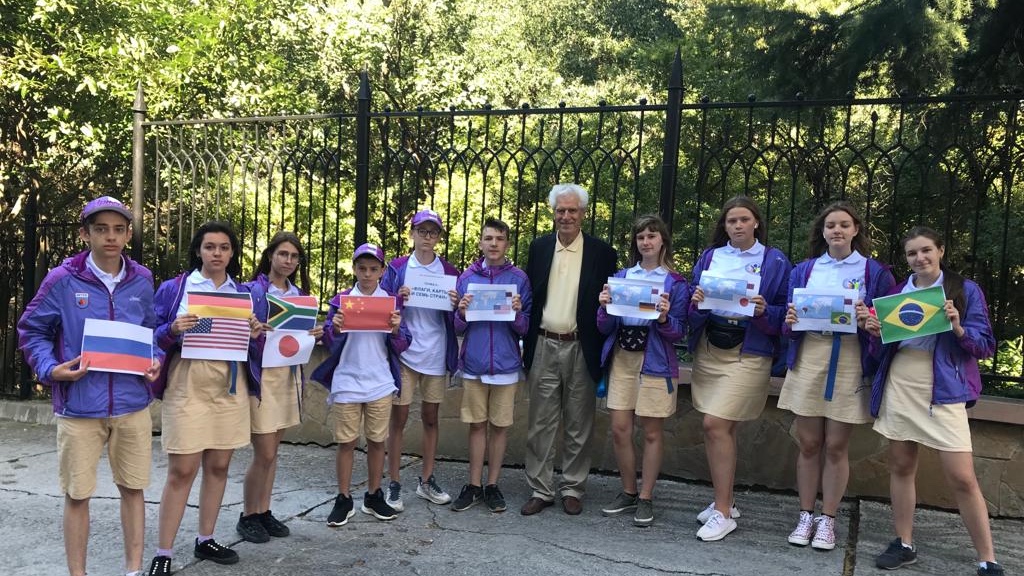 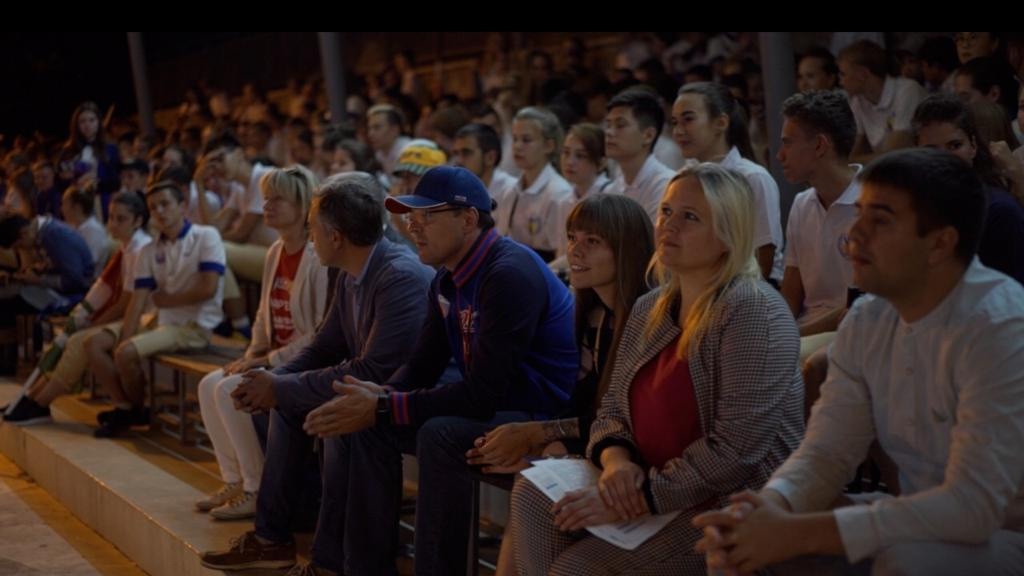 Команда тьюторов-международников в Артеке
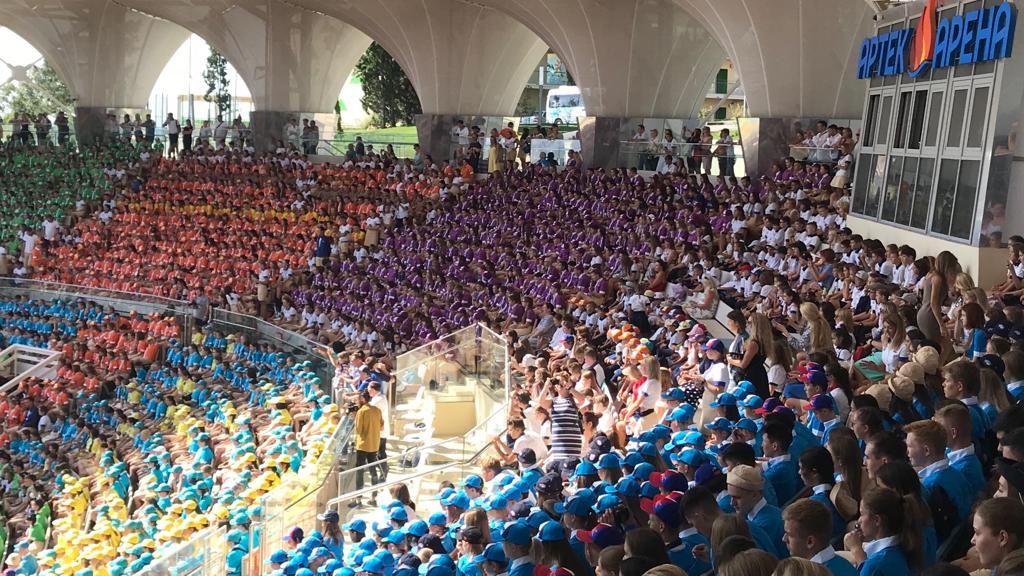 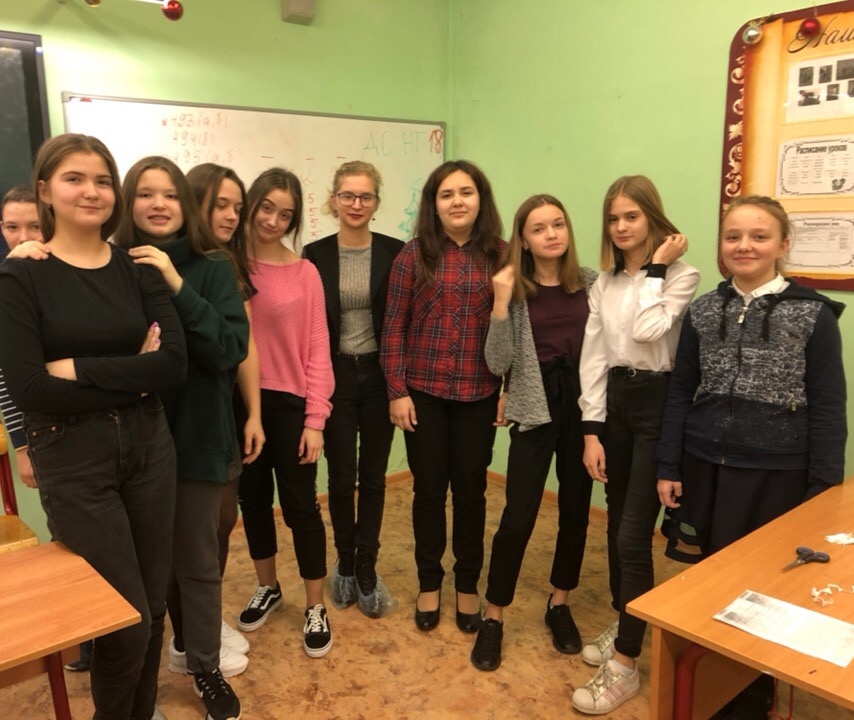 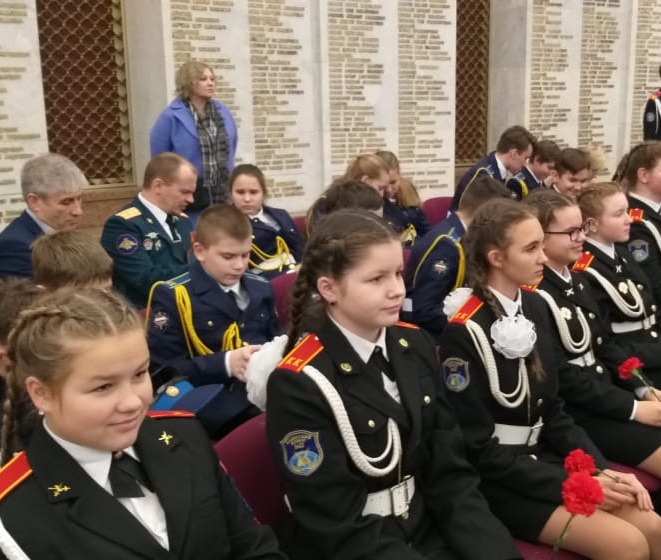 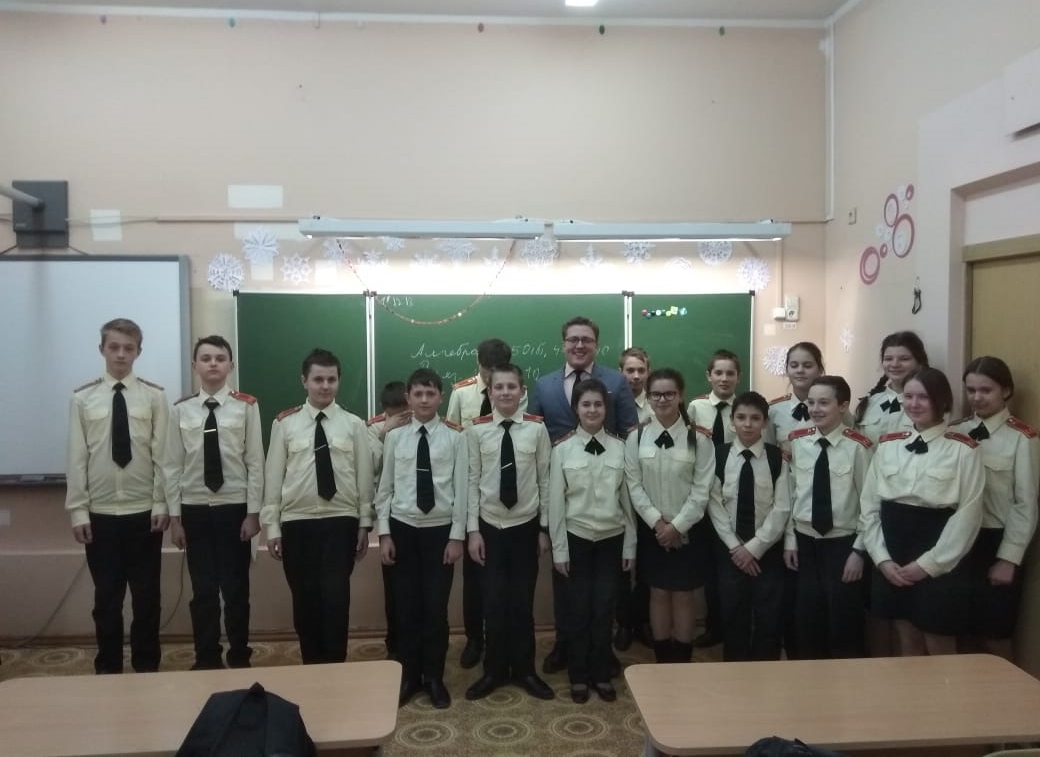 Команда тьюторов «Школы юных дипломатов»